Semicolons & Colons
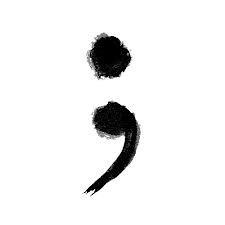 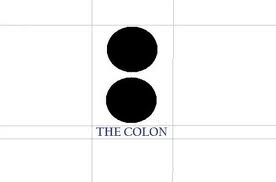 SEMICOLONS
Separating Independent Clauses:
use a semicolon to separate independent clauses joined without a conjunction
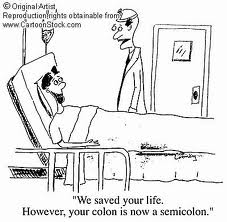 SEMICOLONS
Separating Independent Clauses:
use a semicolon to separate independent clauses joined without a conjunction

Three people built the model; only one received credit for it. That person laughed a lot at the others.
Work at straightening out these shelves; someone else will get the bodies.
Your time is up; you need to move on to the next victim.
SEMICOLONS
Separating Independent Clauses:
use a semicolon to separate independent clauses that contain commas, even if the clauses are joined by a conjunction

The special services department needed better equipment, updated training, and sound professional advice; but since all of this came after the explosion, the books were in sorry shape.

In this complex-compound sentence, the semicolon helps the reader see where the break in thought occurs.  The semicolon makes the sentence easier to understand.
SEMICOLONS
Separating Independent Clauses:
use a semicolon to separate independent clauses with a conjunctive adverb that expresses a relationship between clauses
when words such as however, therefore, then, and thus connect two independent clauses, the first independent clause is followed by a semicolon, and the joining word is followed by a commas.
SEMICOLONS
Separating Independent Clauses:
use a semicolon to separate independent clauses with a conjunctive adverb that expresses a relationship between clauses

We ordered from last year’s swimwear catalog; consequently, our prices were wrong.
I wanted a new sports car; however, a Matchbox was all I could afford.
My brother Chad thought he had been cheated; therefore, he wanted his money back from the monkey.
In the movie Star Wars, Luke Skywalker searches for a mysterious princess; furthermore, he destroys an evil Death Star.
SEMICOLONS
Separating Independent Clauses:
use a semicolon to separate independent clauses with a conjunctive adverb that expresses a relationship between clauses
a list of special joining words:
according
 besides
 consequently
 furthermore
hence
 however
 instead
 moreover
nevertheless
 then
 therefore
 thus
SEMICOLONS
Conjunctive Adverbs (CA) vs. Subordinate Conjunctions (SC)
It is easy to confuse the two.
SC such as because, although, since, until, and while with CA
SC introduce dependent clauses that cannot stand alone as a sentence
CA, however, introduce independent clauses that can stand alone without the adverb
SEMICOLONS
Conjunctive Adverbs (CA) vs. Subordinate Conjunctions (SC)
Easy test to see if the word beginning a clause is a subordinate conjunction, for which you need only a comma, or a conjunctive adverb that needs a semicolon:
If you can move the word around in the clause, it is the joining word that takes a semicolon
If not, it is probably a subordinate conjunction.
SEMICOLONS
If you can move the word around in the clause, it is the joining word that takes a semicolon
If not, it is probably a subordinate conjunction.

My paycheck was late. I couldn’t pay my rent on time.

Here are two different ways of combining these two independent clauses.
My paycheck was late; therefore, I couldn’t pay my rent on time.
I couldn’t pay my rent on time because my paycheck was late.
SEMICOLONS
My paycheck was late; therefore, I couldn’t pay my rent on time.

If you can move the word around in the clause, it is the joining word that takes a semicolon
You could move therefore to a different place in the clause if you wanted to
You could say, “I couldn’t, therefore, pay my rent on time.”
So, therefore, is a conjunctive adverb
SEMICOLONS
I couldn’t pay my rent on time because my paycheck was late.

If you cannot move the word around in the clause, it is probably a subordinate conjunction
The word because makes no sense anywhere else in the clause
You couldn’t say, “My paycheck because was late.”
Therefore, because is a subordinate conjunction
SEMICOLONS
Items in a series:

use a semicolon to separate items in a series if the items contain commas
this helps the reader to see which set of items go together
unlike items in a series separated by commas, a semicolon is used even when there is a conjunction
SEMICOLONS
Items in a series:

The possible dates for the potluck are Thursday, June 5; Saturday, June 7; Sunday, June 8; or Monday, June 9.
On our team you’ll find the hustlers, John and Marilynn; the slackers, Henrietta, Chuck, and Kerald; and the easy-going people, Judy, Bob, and Ralph.
The crematorium will relocate in either Beaverton, Oregon; Vancouver, Washington; or 2508 NE Everett Street, Portland, Oregon.
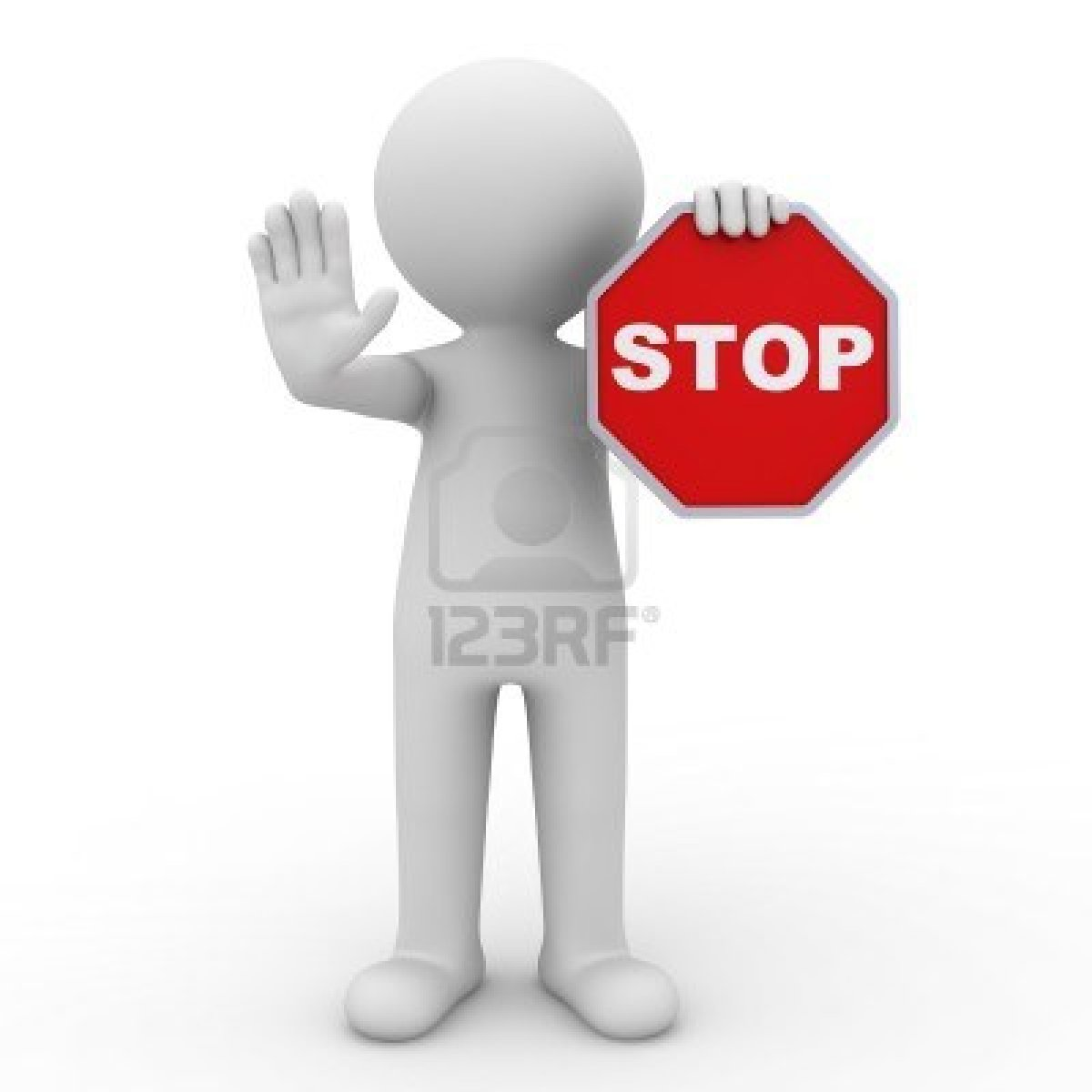 COLONS THAT INTRODUCE
Use a colon to introduce a list of items.

These people were transferred to Binder Core as a punishment for past wrongs: Brad, Cindy, Trevor, and Jill.
We ordered these supplies: paper, staples, scissors, body bags, sterile gloves, makeup remover, and tape.
COLONS THAT INTRODUCE
Do not use a colon if the list of items completes the meaning begun by the verb, in other words, if it fits right into the flow of the sentence.
Examples of the previous sentences rewritten in such a way that a colon is not necessary.

The people transferred to Binder Core as a punishment for past wrongs were Brad, Cindy, Trevor, and Jill.
We ordered paper, staples, scissors, body bags, sterile gloves, makeup remover, and tape.
COLONS THAT INTRODUCE
Use a colon to introduce a formal quotation.

Nietzsche offered this sound advice: “Smash not the happy delusions of men.”
COLONS THAT INTRODUCE
Use a colon to introduce a word, phrase, or clause that adds particular emphasis to the main body of a sentence.

Your busy work schedule is the result of one thing: poor planning.
Jerry needed this essential information: the price.
COLONS THAT SHOW RELATIONSHIP
Use a colon to show a relationship in the following cases:

Between two independent clauses when the second explains the first.
Judy shouted and turned cartwheels: She had just finished the last day of Core.
Brian framed the paycheck: It was the first check he had ever earned.
Sylvia ignored the doorbell: She could not move after ten hours of playing soccer.
COLONS THAT SHOW RELATIONSHIP
Use a colon to show a relationship in the following cases:

Between the title and subtitle of a book.
Measurement: Translating into Metric
Next Step: A Futuristic View of Technology
Fear: Tales from Binder Core
COLONS THAT SHOW RELATIONSHIP
Use a colon to show a relationship in the following cases:

Between volumes and page numbers.
Contemporary Authors V:128
Education Digest 10:23
Marvel Comics 21:24
COLONS THAT SHOW RELATIONSHIP
Use a colon to show a relationship in the following cases:

Between chapters and verses.
James 3:10
Exodus 1:1
Proverbs 2:2
COLONS THAT SHOW RELATIONSHIP
Use a colon to show a relationship in the following cases:

Between hours and minutes.
12:53 a.m.
2:10 p.m.
COLONS IN BUSINESS LETTERS
You have learned that a comma follows a greeting (or salutation) in a personal, or friendly, letter.
In business communications, a colon signals the reader that what follows is a business matter, something to be taken seriously.
This is particularly true if you include the position, but not the name of the person to whom the letter is addressed.
Even in a business letter the closing is followed by a comma.

Dear Ms. Essian:
	Sincerely yours,

Dear Editor:
	Cordially yours,
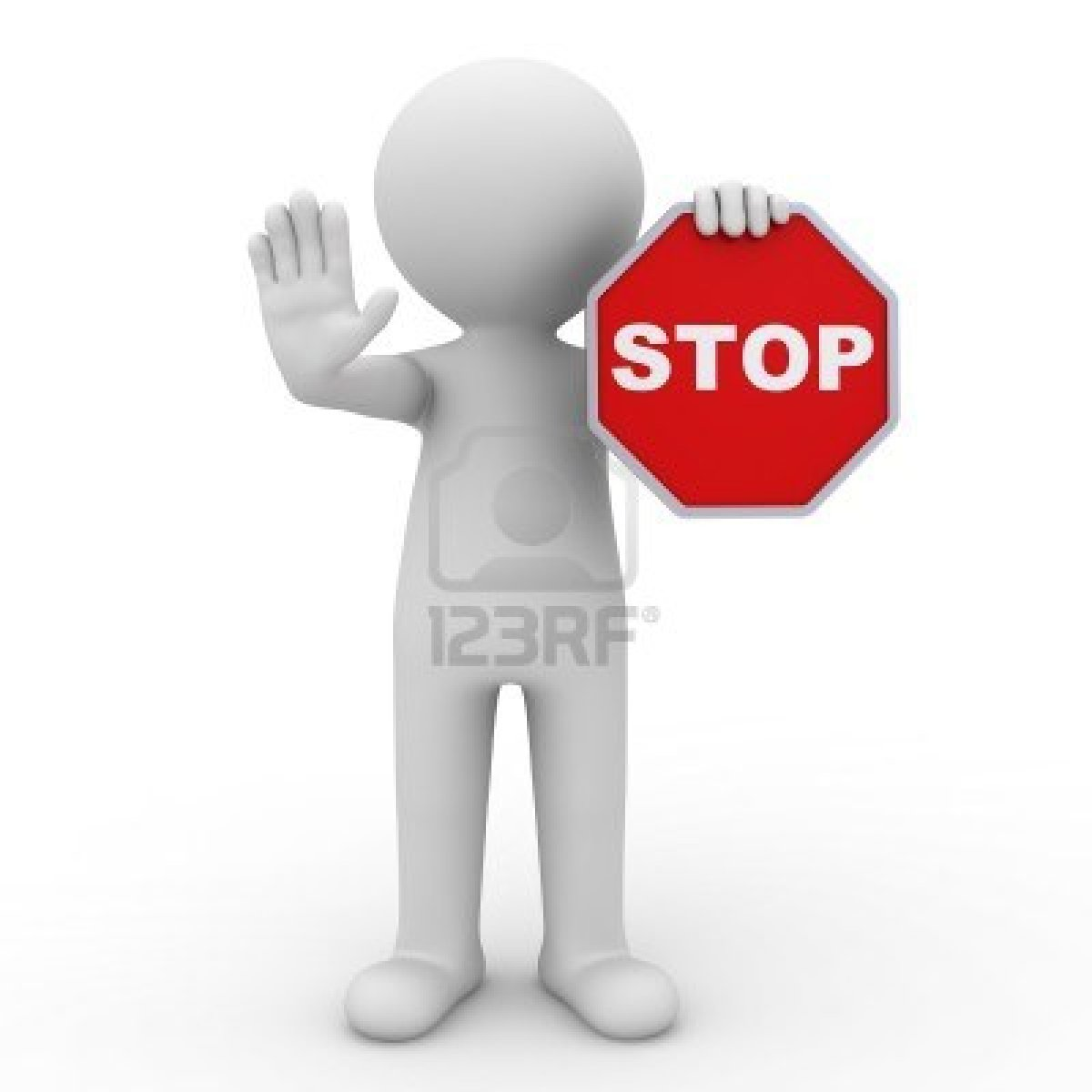